月雨量圖表製作-兩年
說明
製作2014年與2015年月雨量圖表。
用來比較這兩年月雨量間的差異。
2
製作圖表
3
選取資料
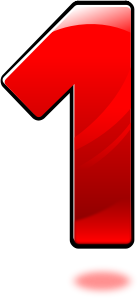 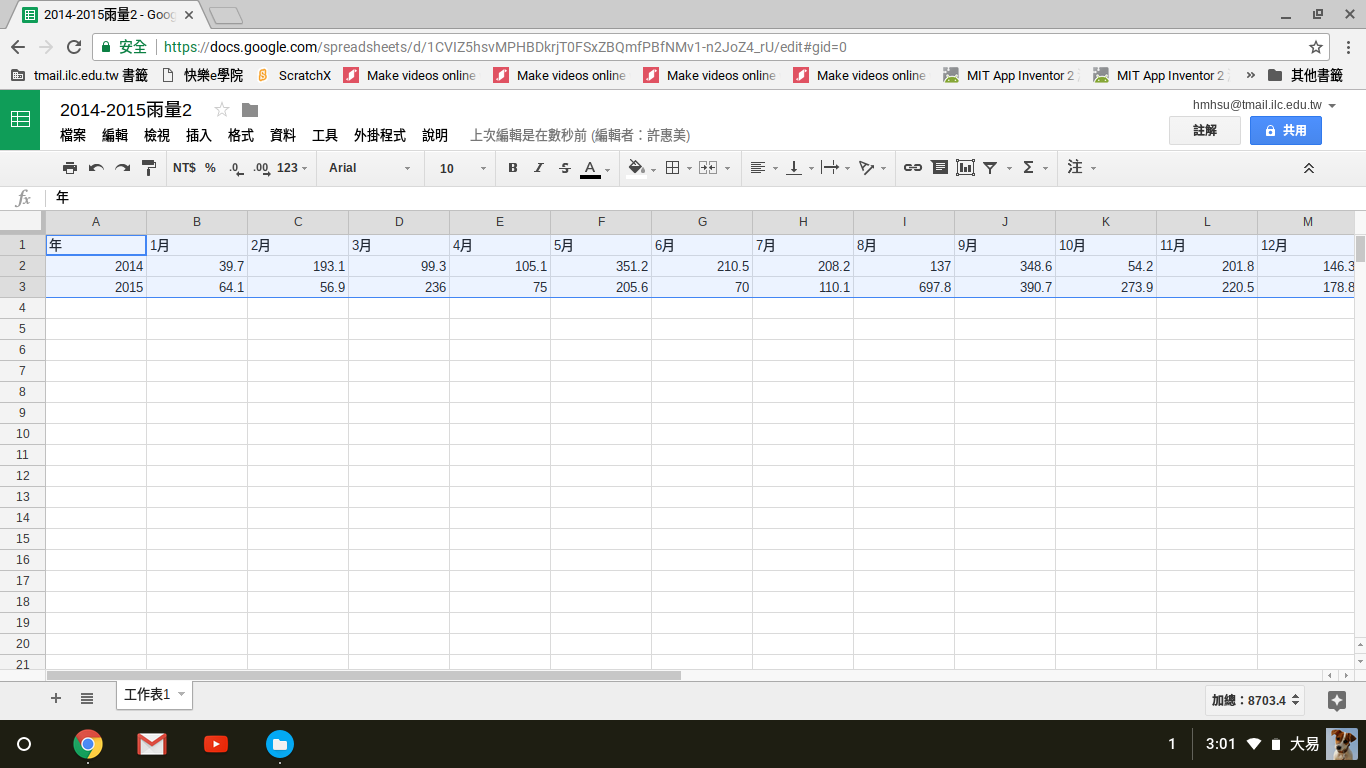 4
點選「插入」
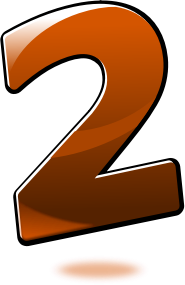 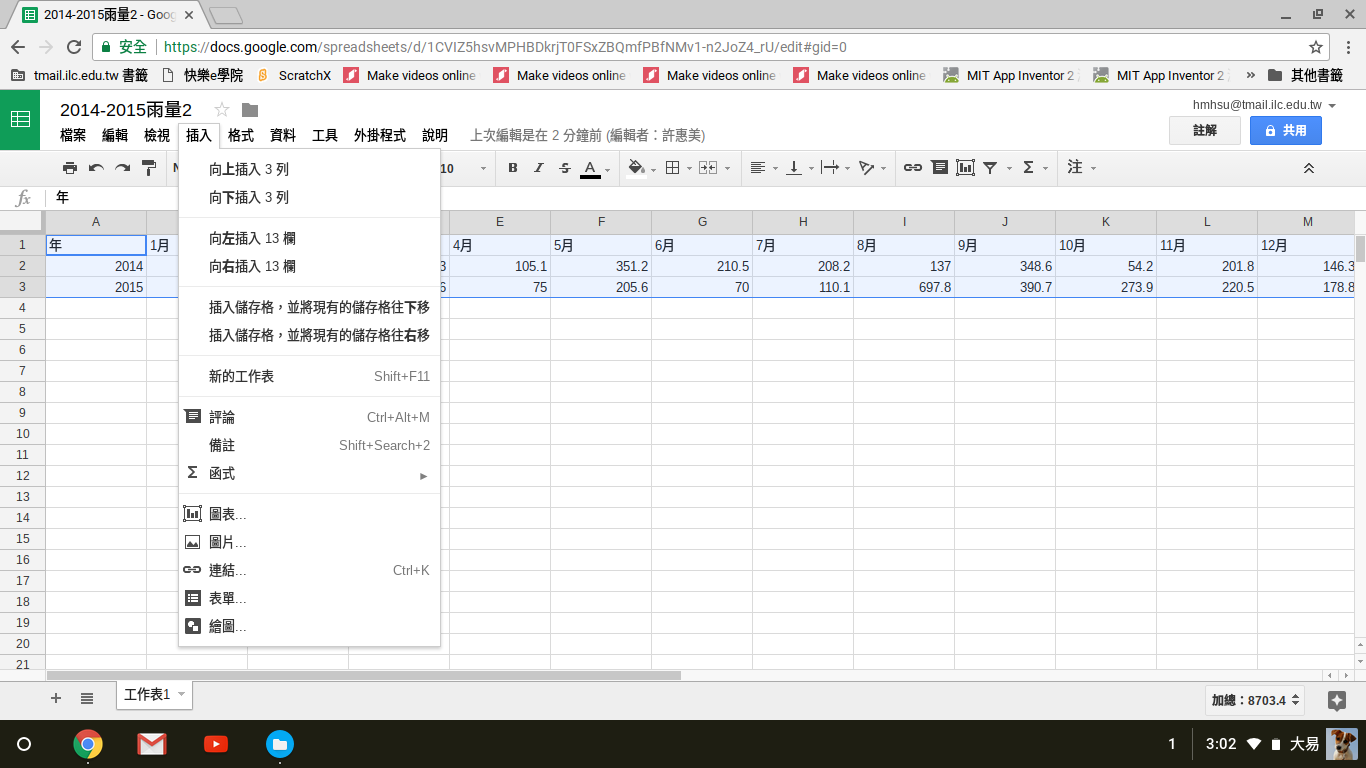 5
點選「圖表」
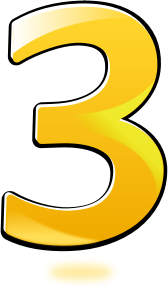 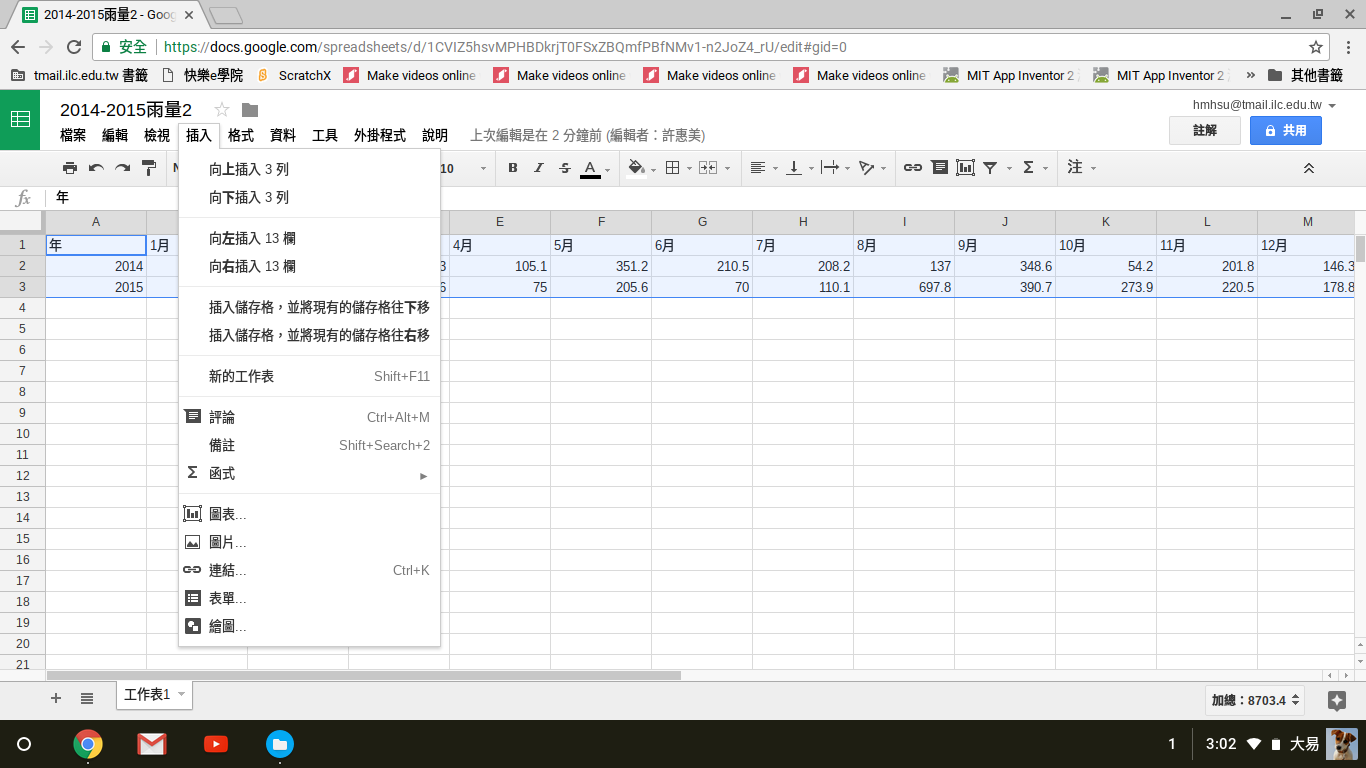 6
自動顯示圖表
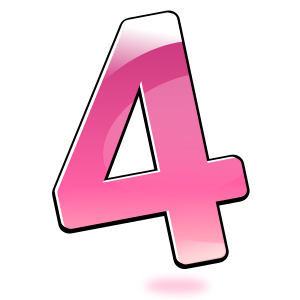 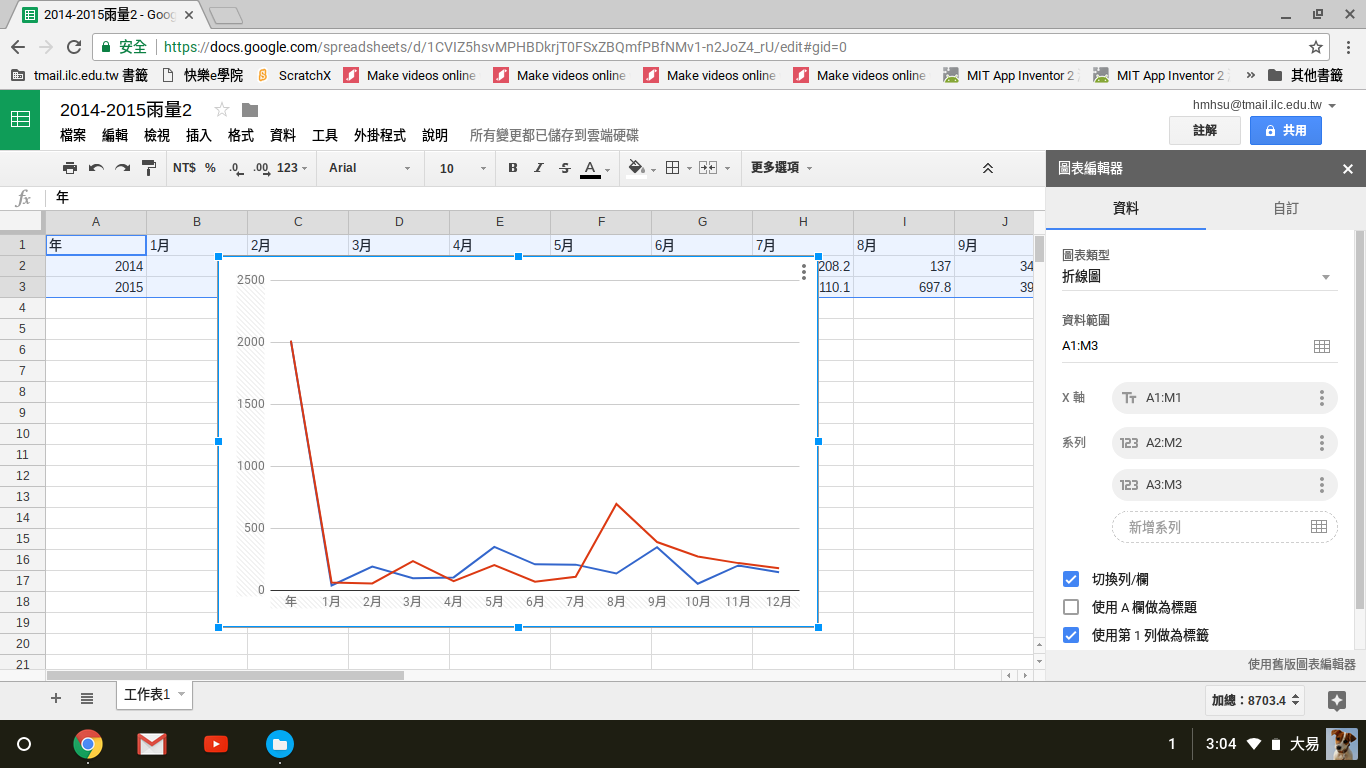 7
圖表錯誤
系統誤把A欄的2014與2015當作是數值。
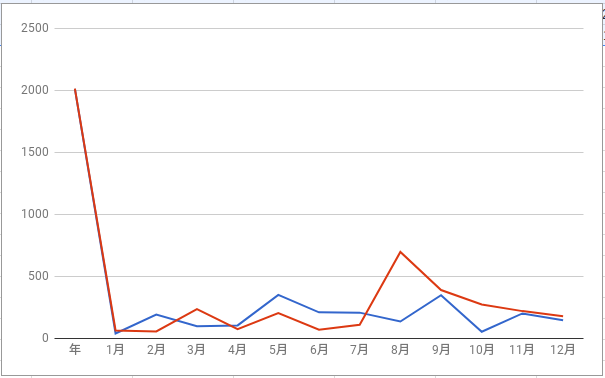 8
勾選「使用A欄做為標題」
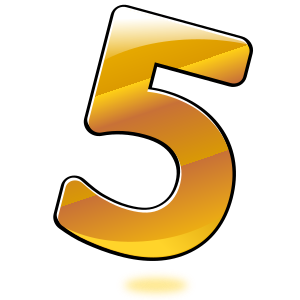 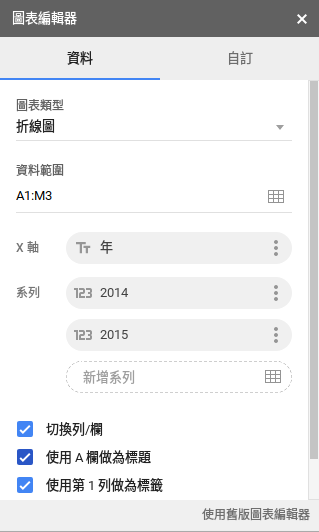 9
顯示正確的圖表
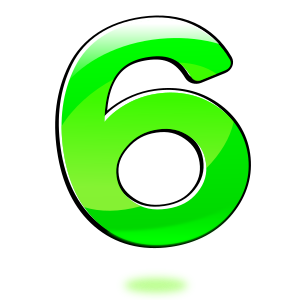 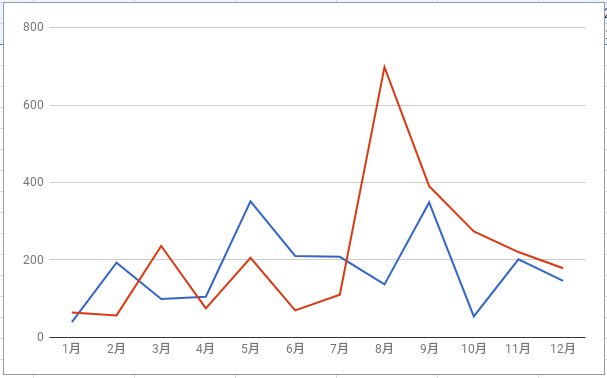 10
編輯圖表
11
點選「圖表類型」，改選「柱狀圖」
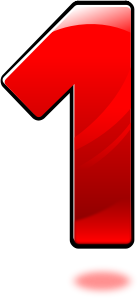 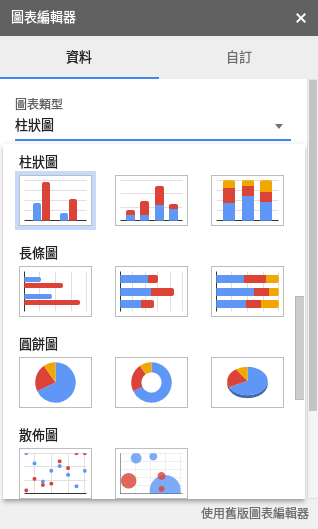 12
編輯後的圖表
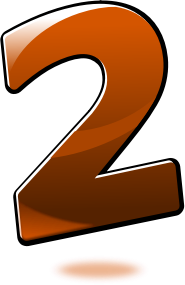 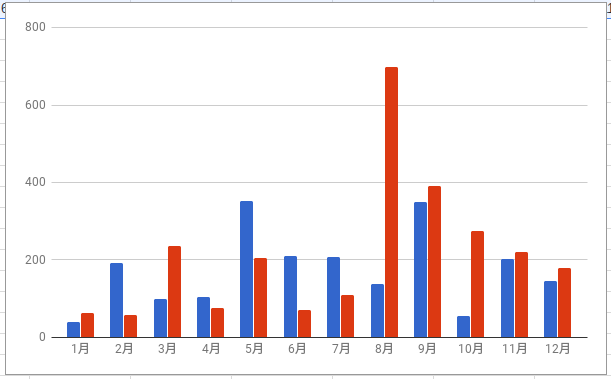 13
點選「自訂」
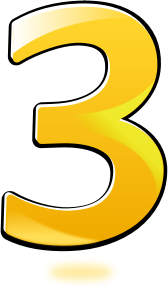 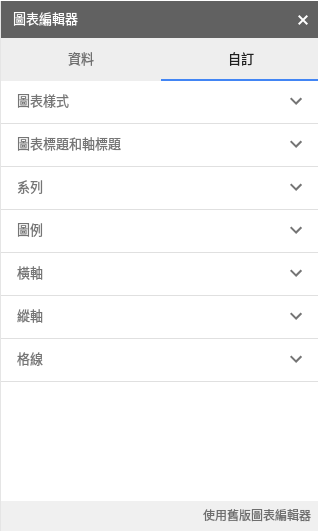 14
點選「圖表標題和軸標題」
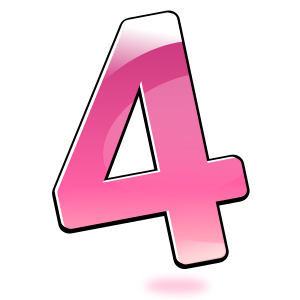 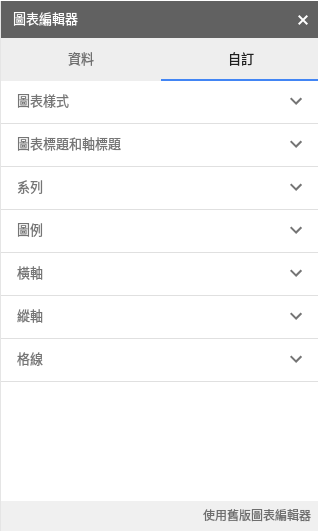 15
修改圖表標題
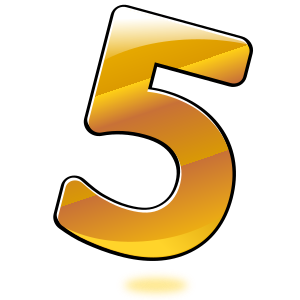 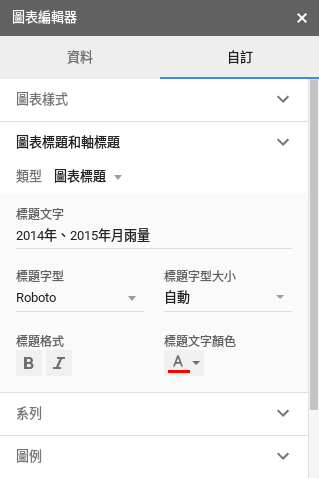 16
修改水平軸標題
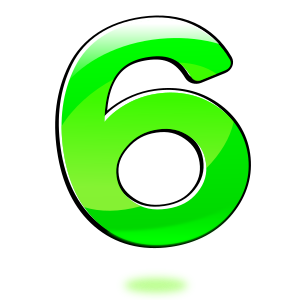 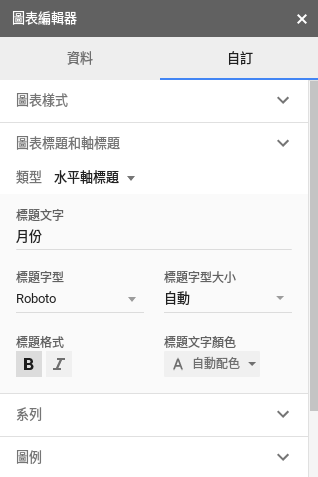 17
修改垂直軸標題
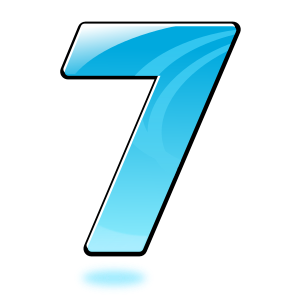 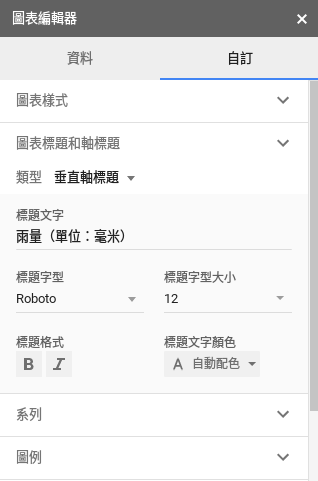 18
編輯後的圖表
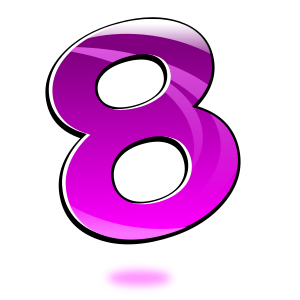 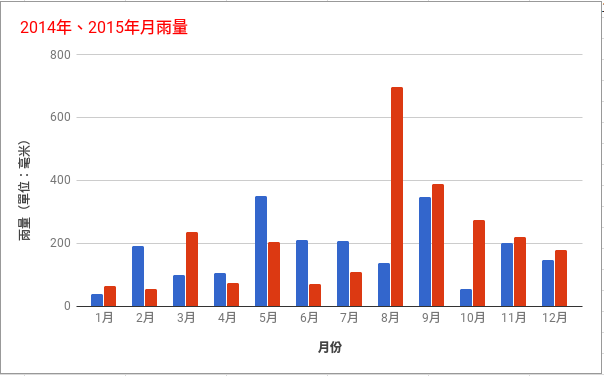 19
點選「圖例」
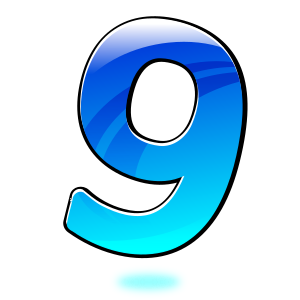 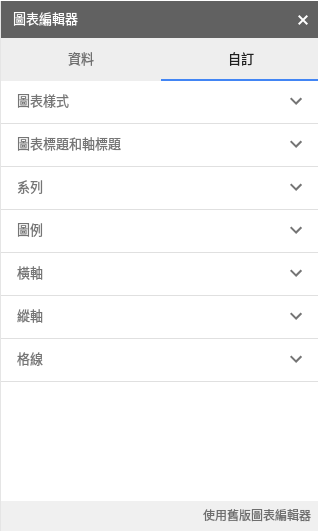 20
修改位置
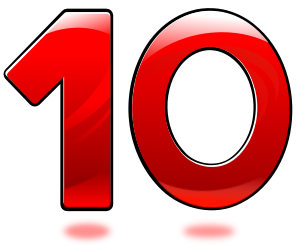 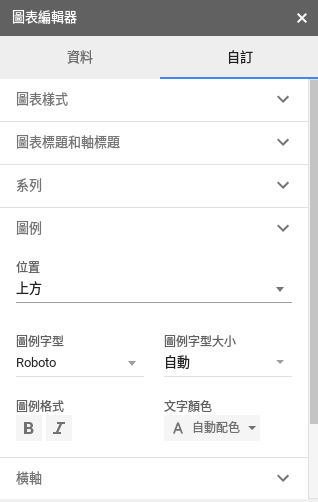 21
編輯後的圖表
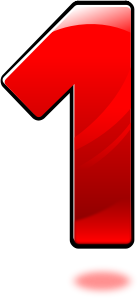 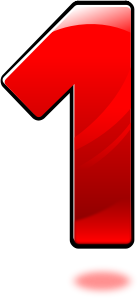 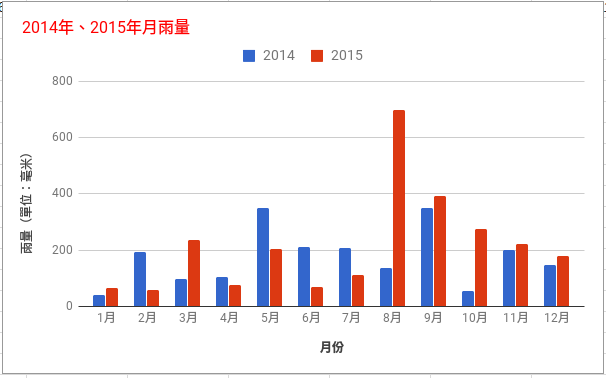 22